Overview of Chemotherapy-Induced Peripheral Neuropathyover 55 years of neuropathic toxicity: if not now, when do we take aaacttion
Joanna M Brell, MD
Clinical Associate Professor of medicine
Case Western Reserve University
Associate Director Cancer Center for clinical research
MetroHealth Cancer Center
March 23, 2017
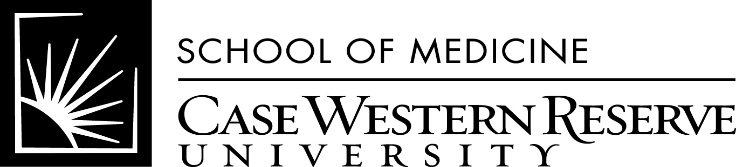 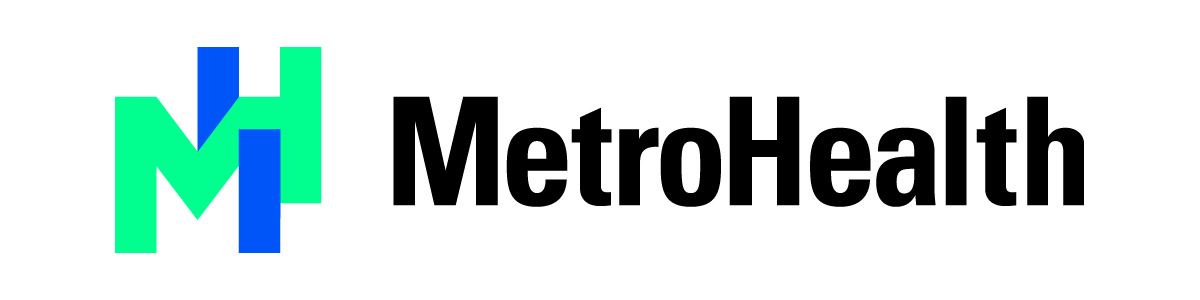 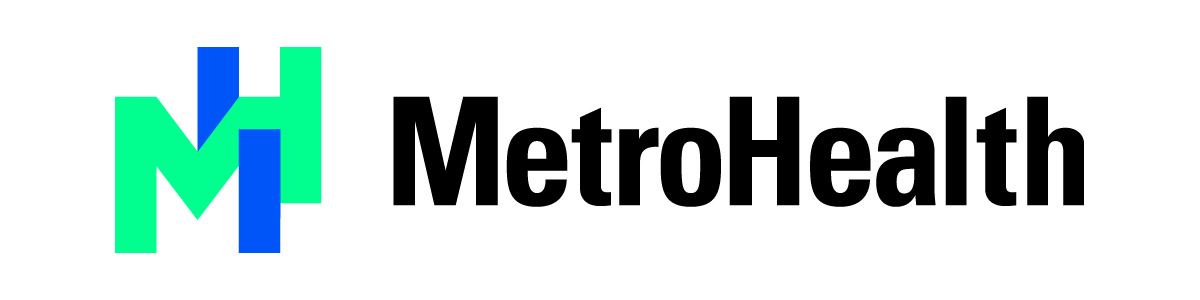 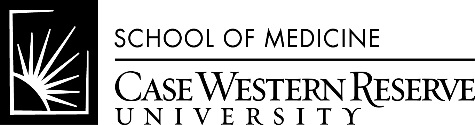 outline
Incidence and diagnosis

Case report

Significance

American Society Clinical Oncology approach
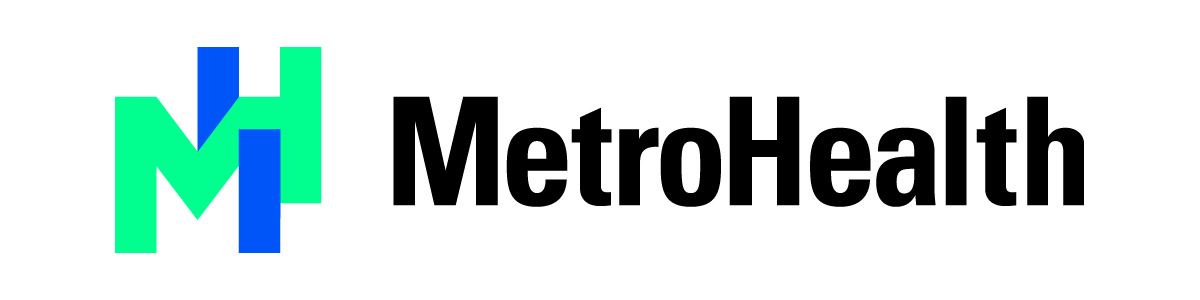 definition Chemotherapy-induced peripheral neuropathy (CIPN)
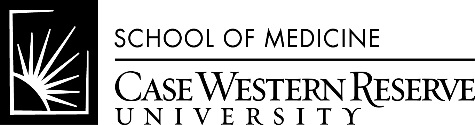 You know it when you see it…… 
Symptoms predominantly of sensory neuropathy – distal extremity numbness, paresthesias, burning pain, cramping, weakness, imbalance/proprioception – within a usual time frame from receipt certain cancer therapies
Onset and symptoms prescripted by anti-cancer therapy
Range of symptoms: sensory vs pain vs both
Peripheral nerves: different morphology and functions http://www.emeraldinsight.com/books.htm?chapterid=1775219&show=html
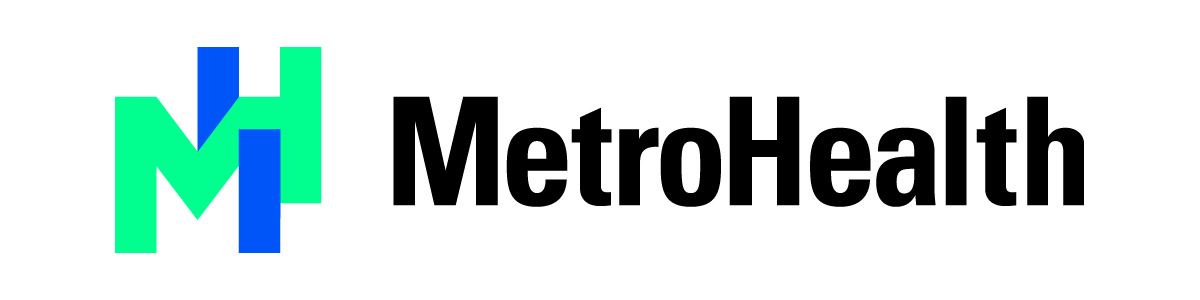 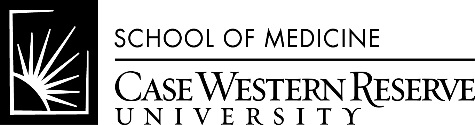 CIPN description
Most common Dose-Limiting Toxicity (DLT) as N&V, neutropenia more preventable
No FDA-approved treatments or prevention 
Further translational data to inform development of treatments
Unmet clinical need

Need definition of heterogenous, complex  condition
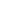 Chemotherapy‐induced peripheral neurotoxicity: mechanisms
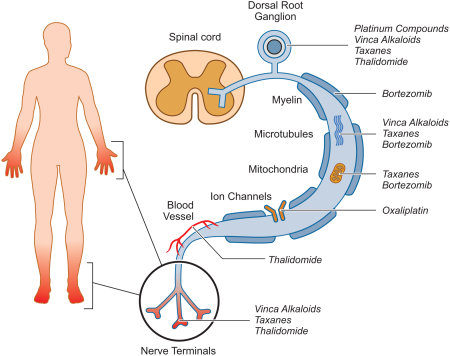 Axonal degeneration

Mitochondrial dysfunction 

Sodium channel abnormalities

Central  sensitization
CA: A Cancer Journal for CliniciansVolume 63, Issue 6, pages 419-437, 11 NOV 2013 DOI: 10.3322/caac.21204http://onlinelibrary.wiley.com/doi/10.3322/caac.21204/full#caac21204-fig-0001
[Speaker Notes: Depiction of the Typical “Glove‐and‐Stocking” Distribution of Chemotherapy‐Induced Peripheral Neuropathy (CIPN) Symptoms With Putative Targets for CIPN Toxicity in the Peripheral Nervous System Depicted From the Dorsal Root Ganglion to Axon and Axonal Components (Myelin, Microtubules, Mitochondria, Ion Channels, and Vascular Network) and the Distal Nerve Terminals.]
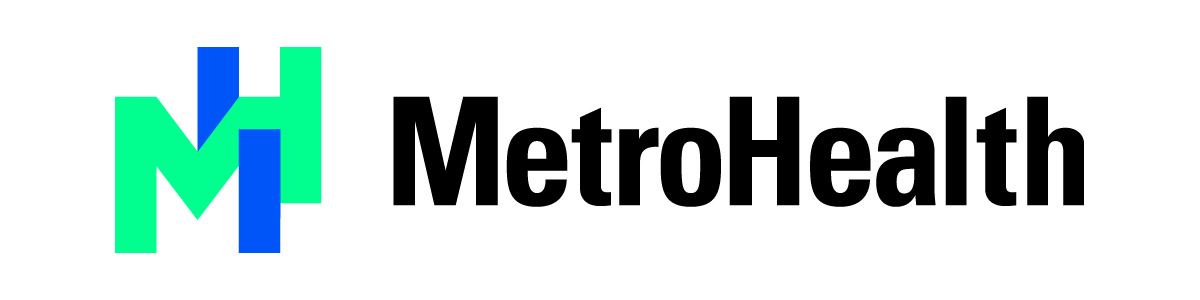 Difficult to enumerate
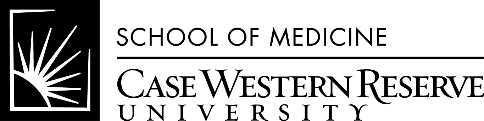 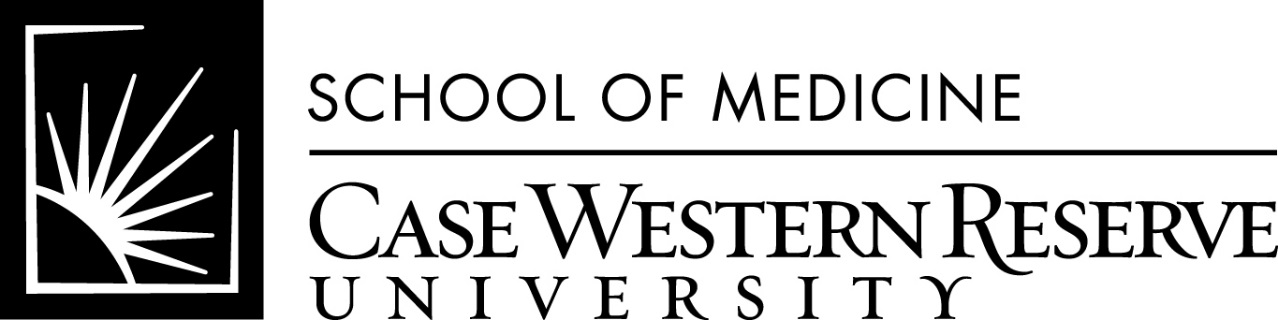 Best estimates – sensory or motor or autonomic +/- pain
Differs for each implicated therapy:  rate from 25-90%
Dependent:
 on stage of cancer 
 national guidelines; clinical trials
dose, route of administration, infusion rate
host risk factors

                                   Consensus: under reported without tools to diagnosis
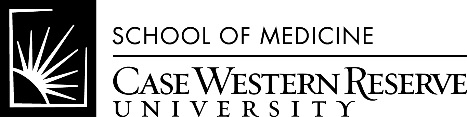 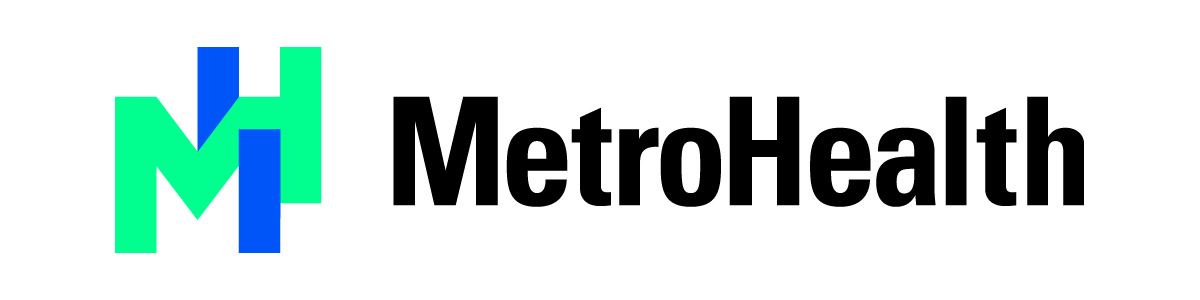 2017 USA cancer incidence Seigel RL, et al ca: ca j clin January 2017
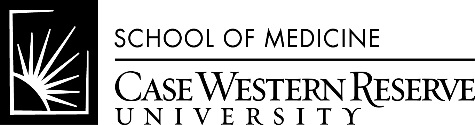 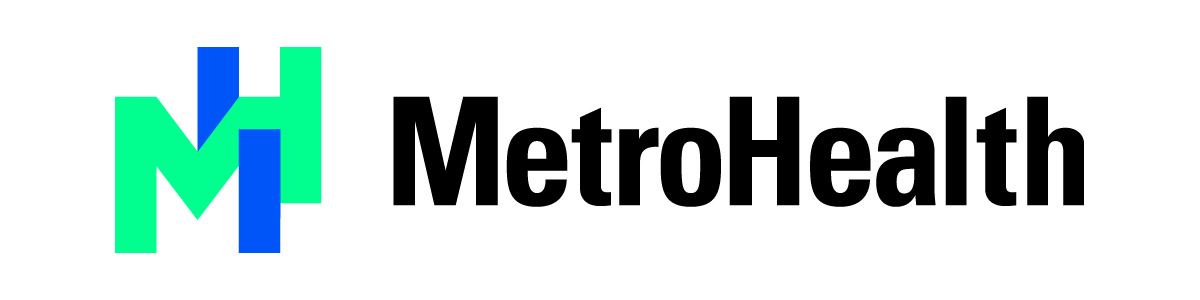 Incidence CIPN
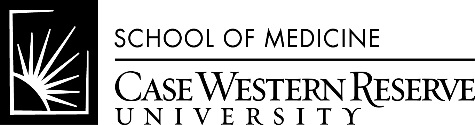 57% of expected top 10 cancers 2017 could potentially be treated with CIPN-inducing agents = almost one million patients

Estimates of 30-40% of patients will develop CIPN                                               at least 300,000 – 400,000 new cases annually

Approximately 40,000 – 64,000 patients/year with colorectal cancer (stages II some, III, IV) will develop CIPN
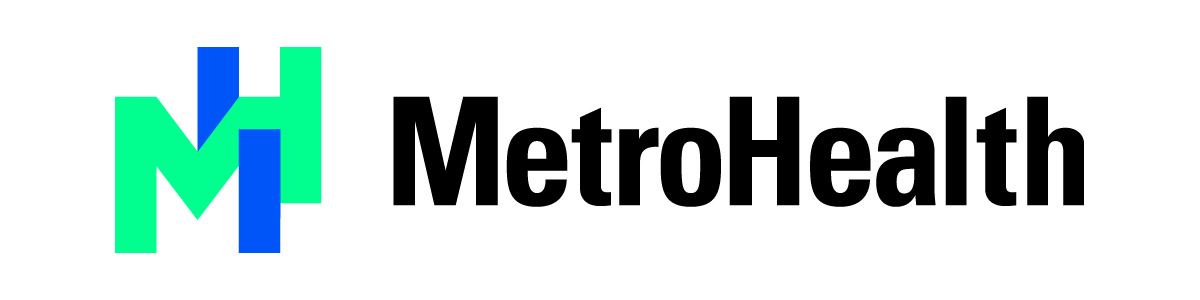 diagnosis of cipn                                  vital for clinical trial eligibility
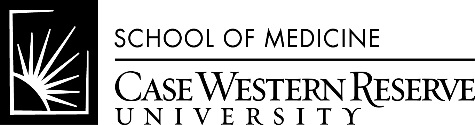 Anti-cancer therapy type - known
Patient report - varied
Clinical exam – DTR, pinprick, vibration
Neurologic test – QST, sural nerve amplitude
Serum biomarkers - none
Imaging – none
Tissue – intraepidermal nerve fiber density (IENFD)
Germline mutations – not yet
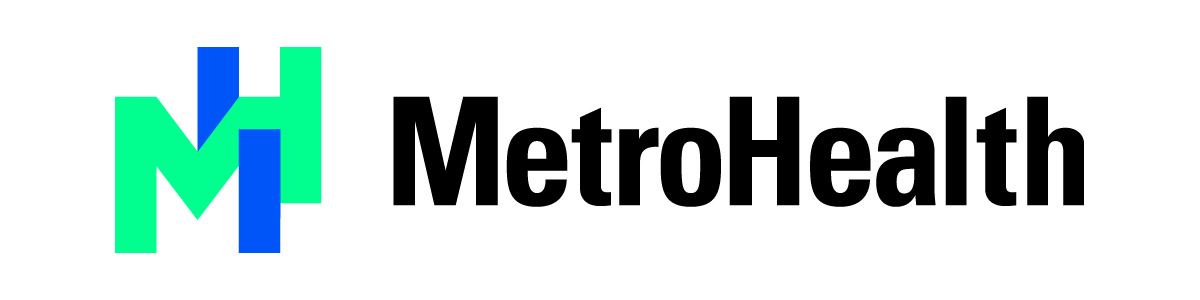 Anti-cancer therapies associated with cipn
Patient reported outcomes (pro) in cipn for diagnosis
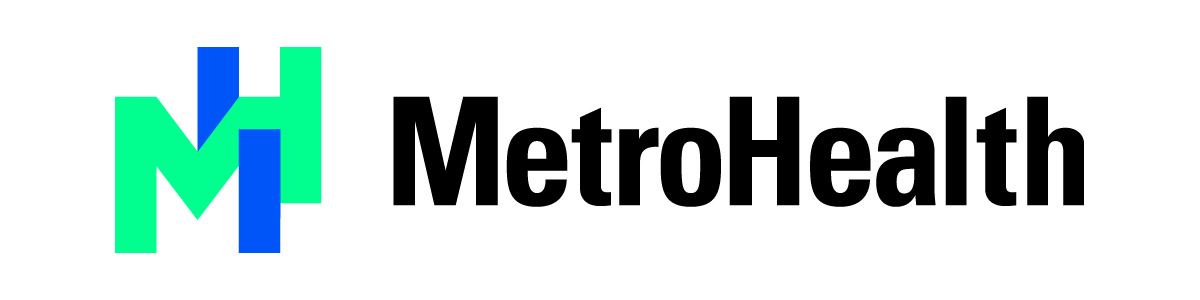 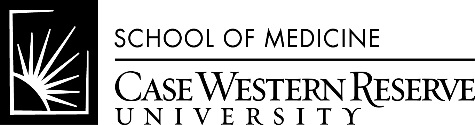 Allodynia, hyperesthesias, numbness or neuropathic pain, etc
NRS 0-10 

FACT/GOG-Ntx - Functional Assessment of Cancer Therapy/ Gynecologic Oncology Group-Neurotoxicity
 EORTC QLQ CIPN-20 - sensory (9), motor (8), autonomic (3
 Functional Assessment of Cancer Therapy– Taxane (FACT-Taxane) scales
Peripheral Neuropathy Questionnaire (PNQ)                       
Oxaliplatin-Specific Neurotoxicity Scale (ONS)
Some PROS suffer from  lack of validation
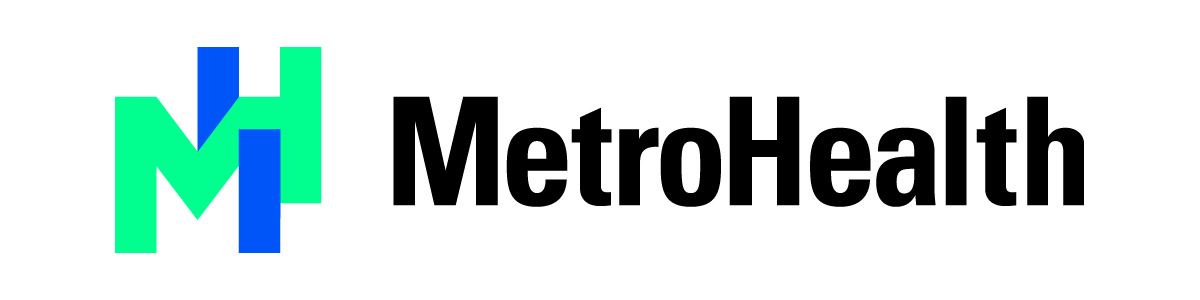 pro in cipn for diagnosis
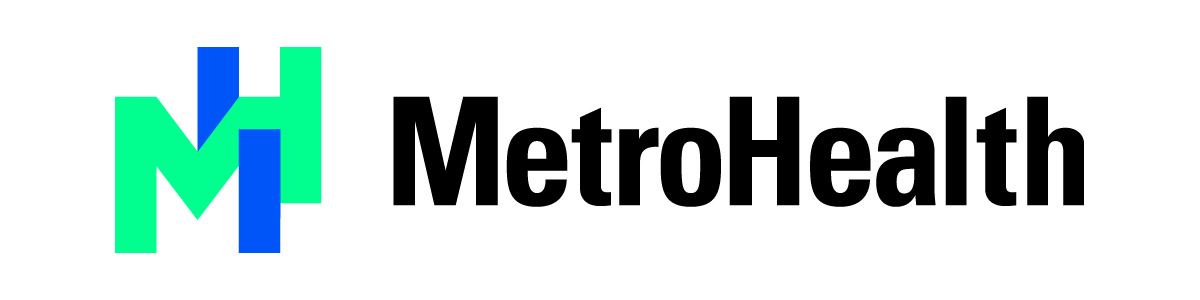 Clinicians assessment
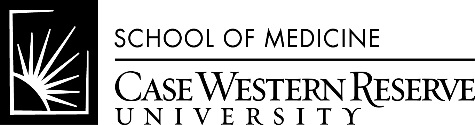 NCI common terminology criteria for adverse events (CTCAE v4)
Created for adverse event reporting, however utilized as diagnostic and outcomes tool

5 grades:  mild/asymptomatic changes                       	 grade 1
                    moderate/symptoms/intervention/iADLs  	 	grade 2
                    severe/hospitalization/ADLs                           	grade 3
                     life-threatening/urgent intervention         	 	grade 4
                     death                                                                  	grade 5
The association between clinician-based common terminology criteria for adverse events (CTCAE) and patient-reported outcomes (PRO): a systematic review. Atkinson TM, et al supp care 2016;24:3669
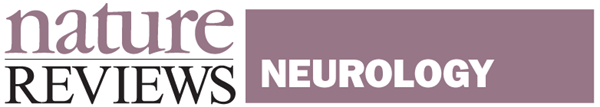 Cavaletti, G. & Marmiroli, P. (2010) Chemotherapy-induced peripheral neurotoxicity
Nat. Rev. Neurol. doi:10.1038/nrneurol.2010.160
Table 3 Total Neuropathy score
– several versions
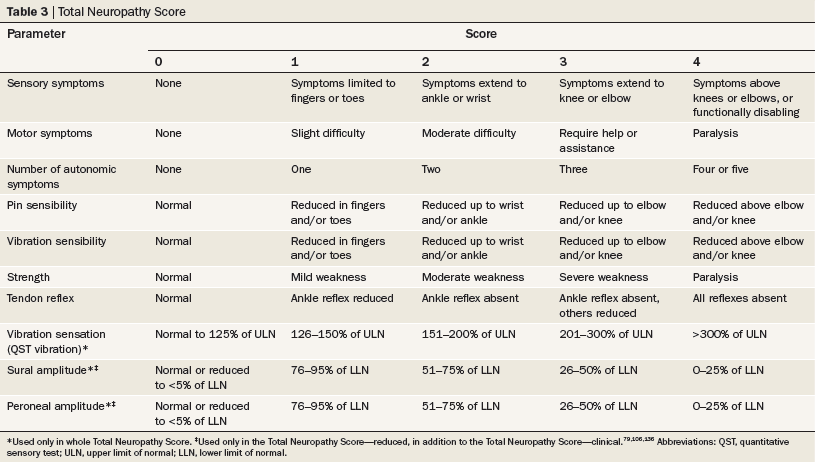 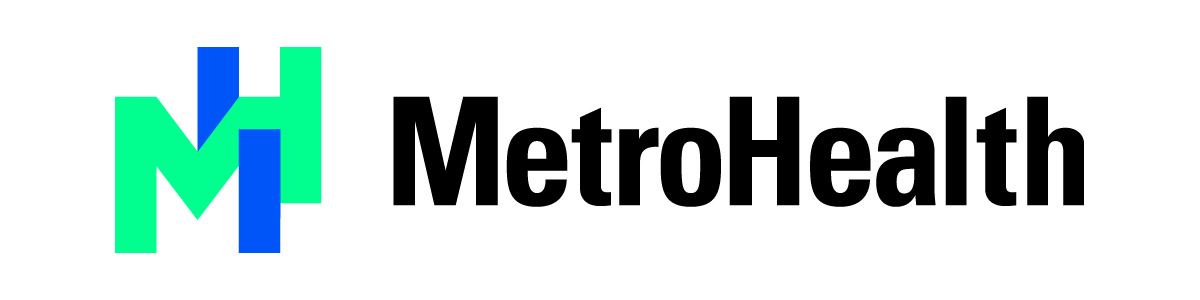 Clinical case study for patient impact
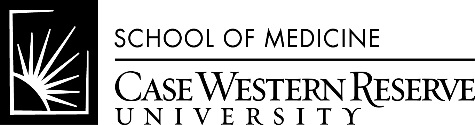 69 y/o African-American female
type II diabetes x 8 years, no insulin (? hgbA1c), BMI 31
works part time seamstress but sedentary, lives alone
Adenocarcinoma colon  hemicolectomy: 
Stage IIIB (T3N1bM0) 2 poor prognostic features 
5 year overall survival  ~ 50%
Priority is longer life  adjuvant therapy to decrease risk:
          FOLFOX oxaliplatin 85 mg/m2 IV every 2 weeks
                      12 cycles/ ~ 6 months
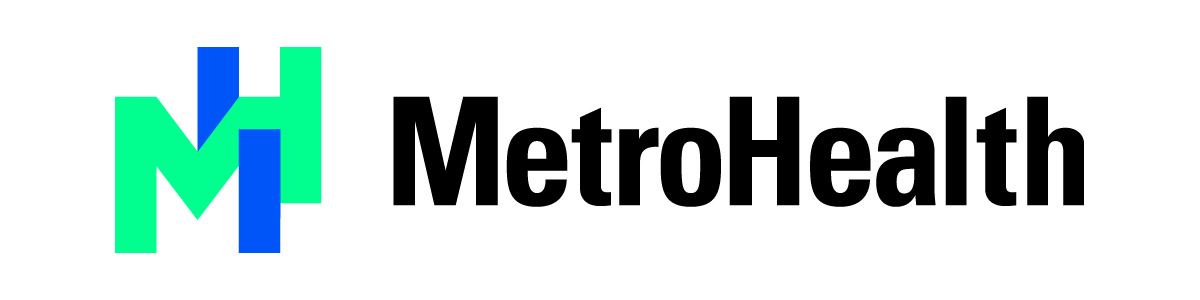 Clinical course
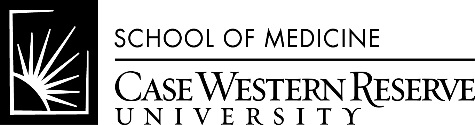 cycle 1: before leaving cancer center c/o SOB, laryngospasm, perioral sensations – decadron IV

 cycle 1:  couple hrs cold-induced perioral and pharyngolaryngeal dysesthesias and paresthesias fingers last 1-2 days – glass

cycle 4: cold induced symptoms last 7-9 days after chemo; mild paresthesias in toes
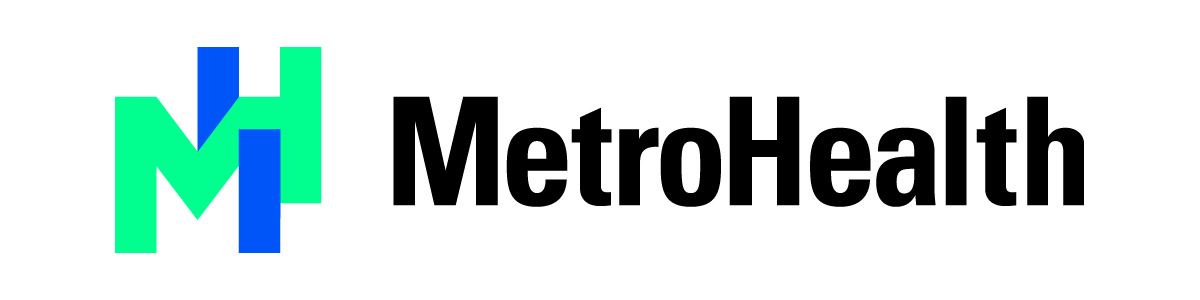 Clinical course
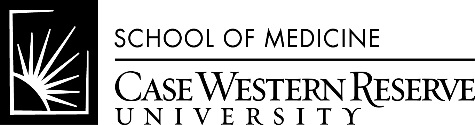 cycle 5: in addition numbness in fingers and toes but still mild per patient (grade 1)

cycle 7:  dropping objects, cramping hands, cannot pick up needles off counter (grade 2) but all other ADLs
cycle 7: 20% dose reduction oxaliplatin

No symptomatic treatments desired as denies any pain – no disease modifying agents
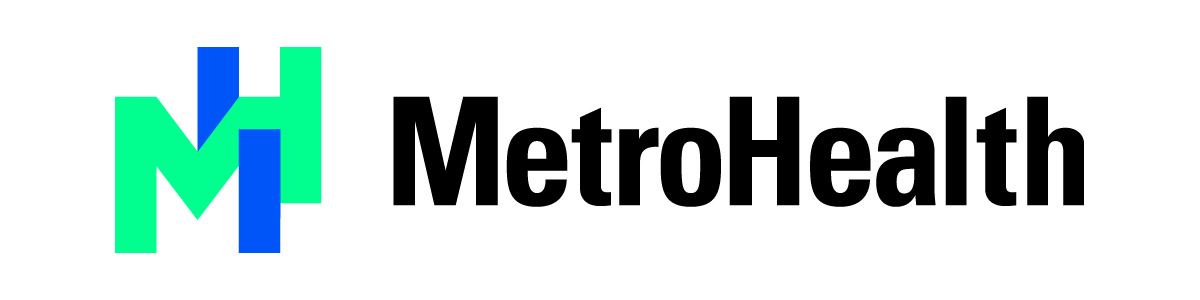 Clinical course
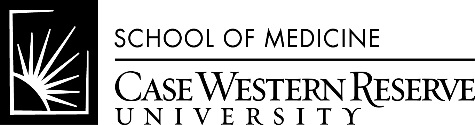 cycle 8-10: “stable” or “improved” symptoms - patient not reporting ?
cycle 11-12: “stable”  later admits did not report worsening

6 weeks later abrupt worsening of symptoms
4 months later fingers and toes numb, no return to work
 6 months later diabetic foot ulcer1st digit
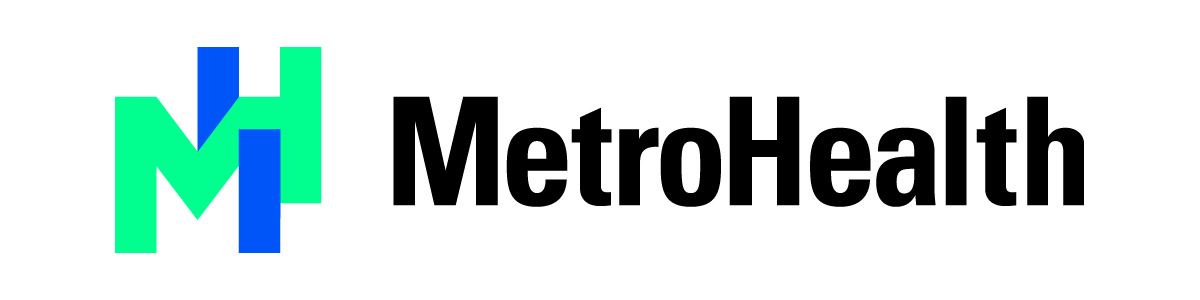 Clinical course
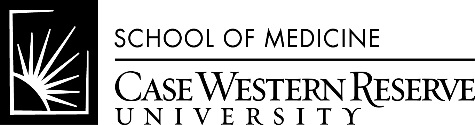 Risk factors:female, increasing age, African American, diabetes, obesity
Acute oxaliplatin neurologic symptoms experienced by almost all immediately or within several hours of infusion (reaction? ion channel dysfunction?: cold-induced perioral paresthesias, pharyngolaryngeal dysesthesia, SOB without hypoxia, jaw stiffness, muscle cramps)
Chronic sensory PN can be predicted by acute symptoms, early paresthesias?
Burning pain uncommon with oxaliplatin
Patients may not report accurately, under report, have  high tolerance
Coasting often forgotten
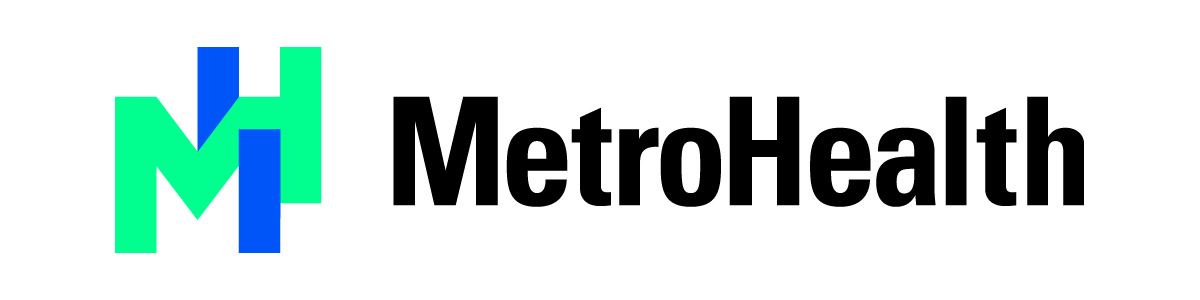 Survivor Consequences of CIPN – urgency for discoveries  ~15.5 million cancer survivors 2016
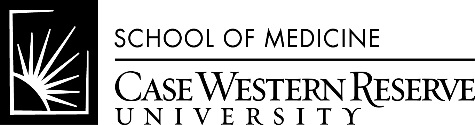 5 year overall survival rate of all USA cancers 67%
2/3 survivors > 5 years  out from initial diagnosis
Living cancer-free:
after treatment for the remainder of life 
after treatment for many years but experiencing one or more serious, late or chronic complications of treatment 
after treatment for many years, but dying after a late recurrence 
after the first cancer is treated, but developing a second cancer 
Living with intermittent periods of active disease requiring treatment 
Living with cancer continuously, with or without treatment
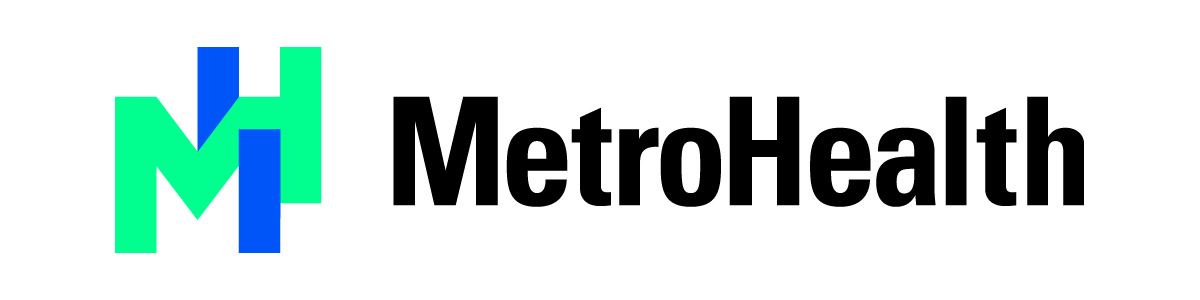 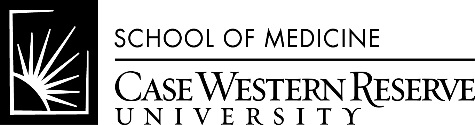 Consequences of CIPN - physical
Anti-cancer therapy dose reduced or discontinued
No information regarding potential influence on survival outcomes

Functional status diminished
Daily activities altered: fine skills with hands, keyboarding, cooking
Difficulty ambulating
Chronic pain
More dependent on friends and family
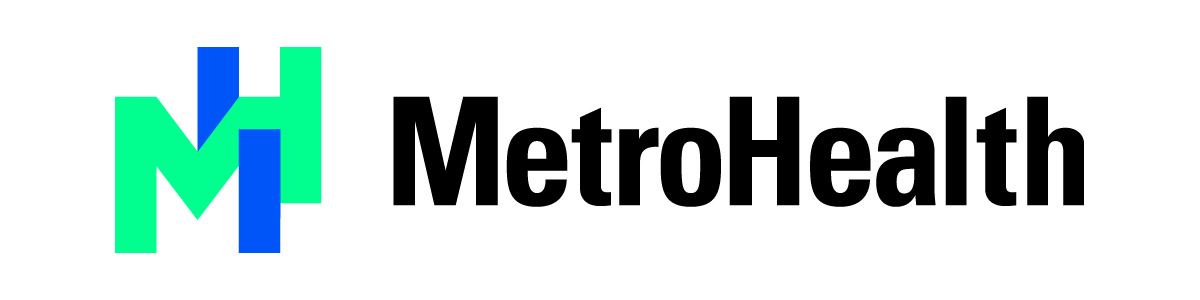 Consequences of CIPN - QOL
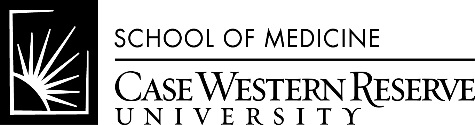 Chemotherapy-induced neuropathy and its association with quality of life among 2- to 11-year colorectal cancer survivors: results from the population-based PROFILES registry. Mols F, et al J Clin Oncol 2013;20(21):2699-707

The trajectory of neurotoxic side effects’ impact on daily life: a qualitative study. Drott J, et al. Supp care ca 2016 DOI 10.1007/s00520-016-3179-1

Spiritual pain from persistent chemotherapy-induced peripheral neuropathy in colon cancer patients in Japan. Kyota A, et al Ann Ca Res 2016;7:3
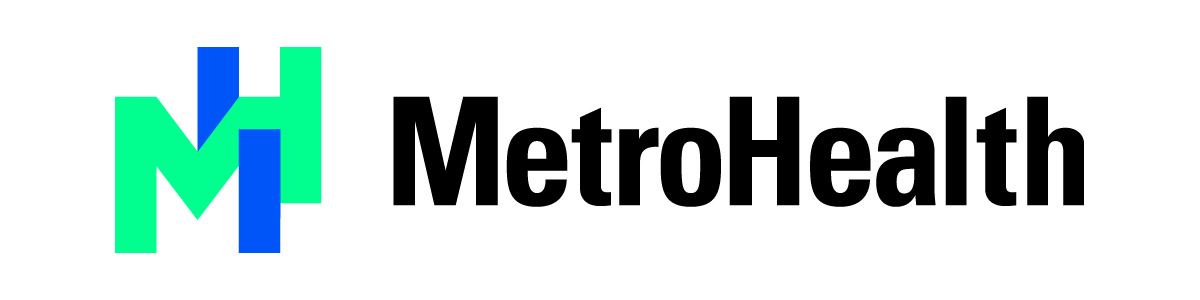 Consequences of CIPN – financial Toxicity
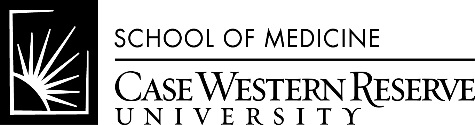 Often unable to return to workforce or societal roles as caregivers, students
Caregivers for the patients have lost productivity
If patient is caregiver, replacement needed 
Costs of healthcare
2010 estimated $2 billion/yr USA
one million outpatient visits for CIPN at $4900/patient1

2012 estimated $17,344/patient/yr  (~$5.2 billion/yr USA)
CIPN in breast, ovarian, head/neck, or NSCLC patients with increased healthcare utilization/costs/work loss compared to diabetics and controls – all health spending
$8,092/yr outpatient2


1 IMS Health data Lema, et al Oncologist; 2010
2 Administrative claims database CT Pike, et al Chemother Res Pract; 2012
Prevention and Management of Chemotherapy-Induced Peripheral Neuropathy in Survivors of Adult Cancers: American Society of Clinical Oncology (ASCO) Clinical Practice Guideline Hershman et al JCO 2014 32(18) 1941-1967
Determine prevention and treatment approaches for CIPN in adult cancer survivors
48 eligible RCTs from 1990 – 2013 with CIPN outcome of interest
Small sample size
Heterogeneous in eligibility criteria, populations
Multiple different outcomes, measurements, instruments
Different time points for primary objective
No recommendations for prevention strategies
Treatment 
RCT
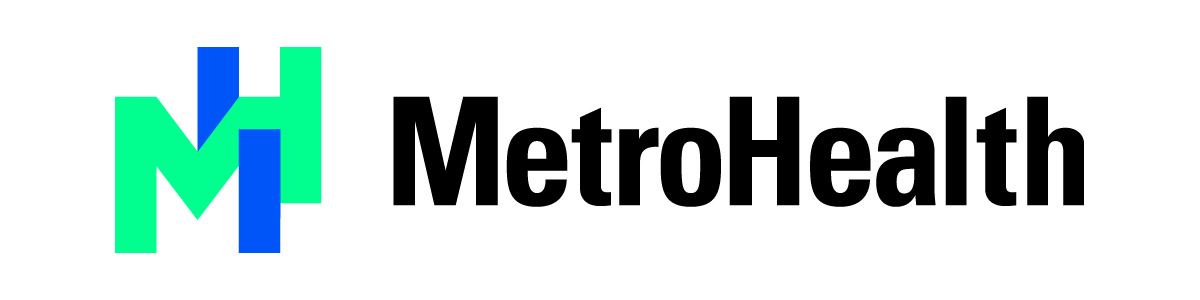 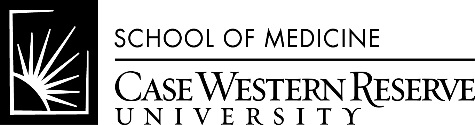 American Society of Clinical Oncology Clinical Practice Guideline 2014 recommendations
Develop comprehensive and standardized approach to assessment of CIPN
 to ensure the reliable and valid acquisition of data
allow clinicians to better recognize, understand, and respond to CIPN
RESEARCH AGENDA:
Investigate the efficacy of high-dose capsaicin preparations for severe CIPN, topical menthol, BAK
Another phase III trial of gabapentin or pregabalin
RCT for efficacy of electrocutaneous nerve stimulation on going
Other complementary or alternative medicine modalities are ongoing
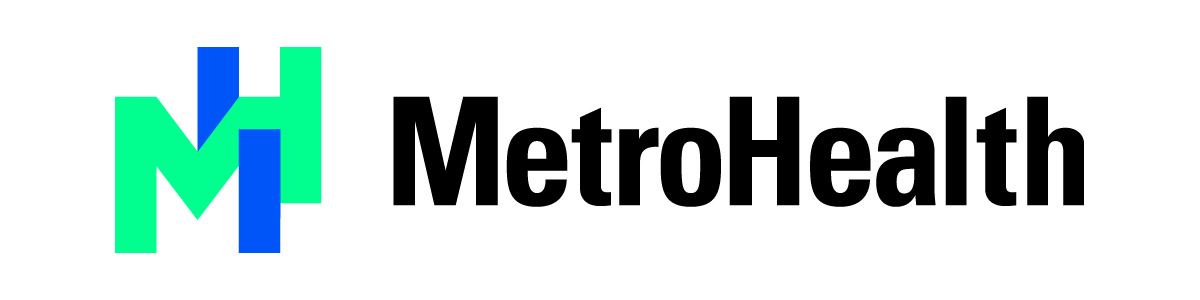 National Cancer Institute community oncology research program (NCI NCORP)
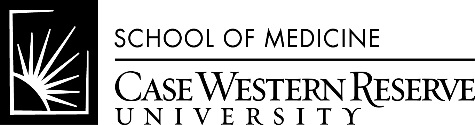 NCORP peer-reviewed grants to cancer centers/cooperative groups to perform large phase II-III clinical trials in community
Community medical oncologists with time and resource constraints 
Competing interests: 
Patients with multiple adverse events
Attend to “treatable” side effects
Less time for neurologic assessment
        Not best environment for complex clinical studies
[Speaker Notes: Pain (trigeminal neuralgia)
Inherited (Charcot-Marie-Tooth disease)
Trauma
Systemic conditions (diabetes, infection, chronic inflammation, autoimmune, cancer)]
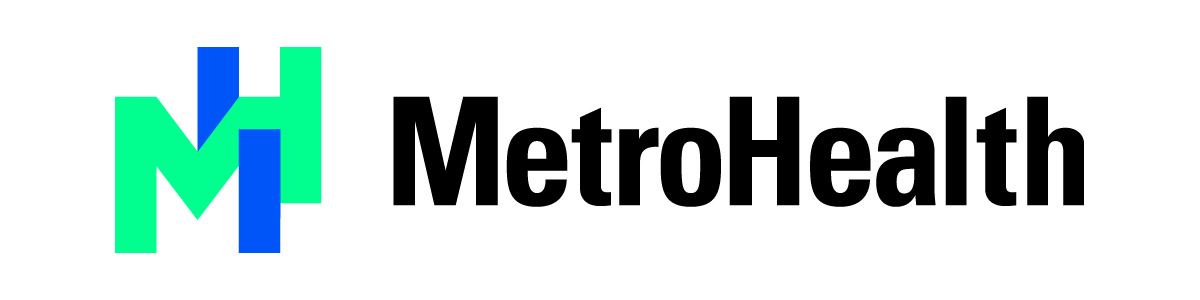 NCI investment in CIPN mainly via Ncorp
CIPN Clinical Trials Planning Meeting March 2009
Reviewed clinical research, knowledge gaps

CIPN Workshop June 2011
Sponsored by NCI-DCP, NCI-DCCPS, NINDS
Mechanistic research recommendations
Lead to Funding Opportunity PA-12-082, 083

CIPN Clinical Trials Planning Meeting March 2017
Developing novel trials informed by translational science
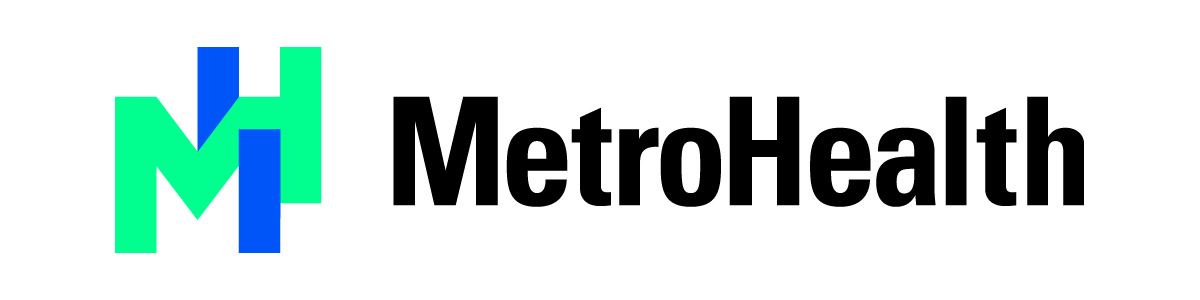 CIPN Clinical Trials Planning Meeting March 2017Developing novel trials informed by translational science
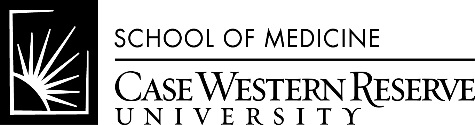 NCORP members, community oncologists, academic neurologists, PhD researchers, advocates

Longitudinal study recommendations:
Work with SWOG database –  not certain of exact data to be recorded; recommended cancer type, treatments with doses, drug levels, phenotype, PRO, neurologic assessments, ? biospecimens

Interventional study recommendations:
Phase II studies ~ 60 pts of  promising new drugs (not yet available), exercise, duloxetine as  prevention (mechanism?)
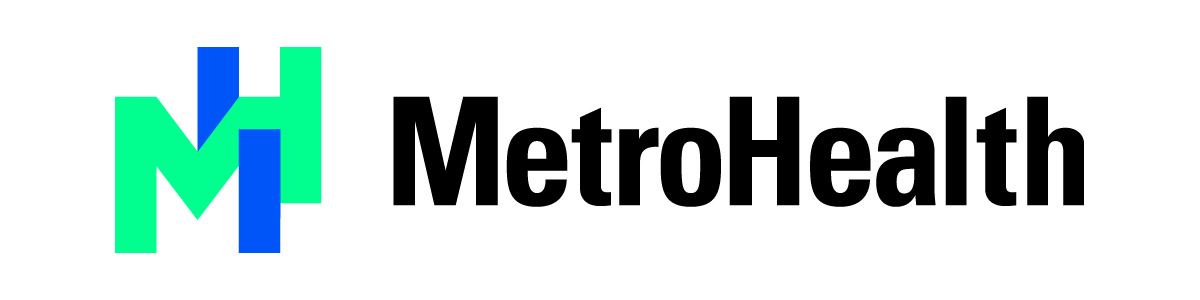 Summary CIPN
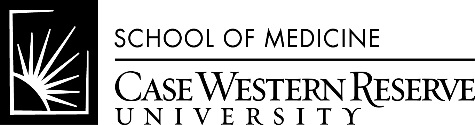 Chronic, debilitating problem touching receipt of cancer therapy, survivors, and society
No expectation incidence will decrease (Oxaliplatin  6 vs 12 cycles)
Increasing interest – multidisciplinary 

Vincristine FDA approved 55 years ago
2017 is the year for AAACTTION
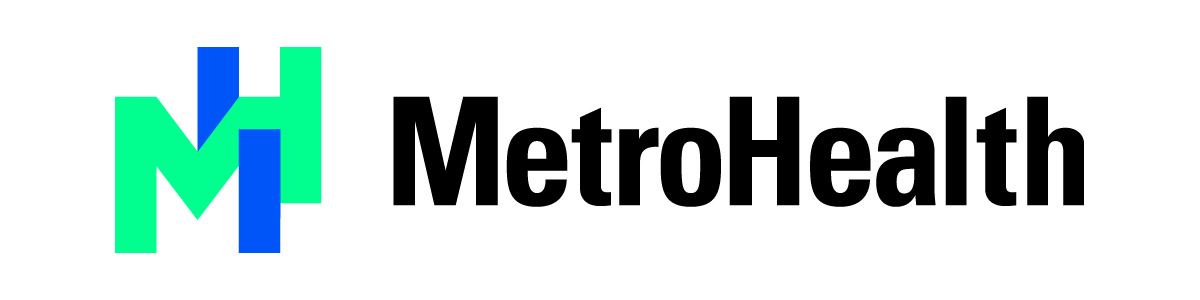